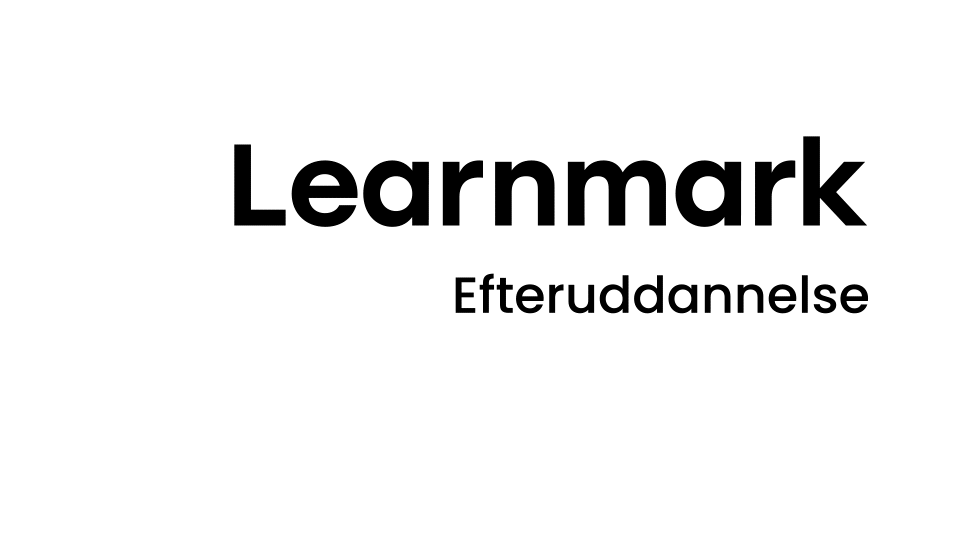 WMS
Et WMS – Warehouse Management System - (lagerstyringssystem) er software, der hjælper virksomheder med at styre og kontrollere den daglige lagerdrift.
Video
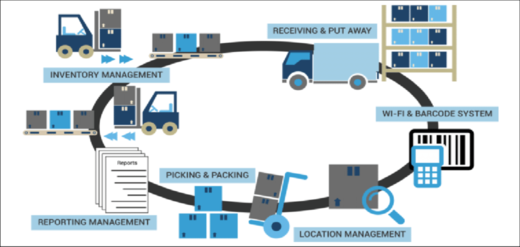 Anvendelse og integration
Et godt WMS system kan hjælpe ved at strømline alle facetter af lagerstyring – fra modtagelse, indlagring og plukning, pakning og forsendelses processer til lagersporing og genopfyldning. Og det organiserer alle disse aktiviteter fra en enkelt grænseflade.

Warehouse management systems integrerer også med andre værktøjer, herunder grundlæggende funktioner som stregkodescanning og RFID-mærkning, mere avanceret robotteknologi og wearables (augmented reality) og andre missionskritiske løsninger, såsom transportstyringssystemer (TMS), ERP og logistiksoftware.
Video
Forskellige typer
Standalone WMS

Cloud WMS

Integreret ERP og SCM-baseret WMS
[Speaker Notes: Uddyb her: https://www.sap.com/denmark/products/scm/extended-warehouse-management/what-is-a-wms.html]
Standalone WMS
Disse systemer er normalt installeret på virksomhedens egne lokaler ved hjælp af deres egen hardware. 
De kan generelt understøtte større tilpasning (selvom disse kan være dyre), og organisationen kan opretholde strammere kontrol over deres data og software. 
De oprindelige omkostninger ved systemet er betydeligt højere end andre muligheder, når et selskab ejer det.
Samtidig er opdateringer, vedligeholdelse og de omkostninger, der er forbundet med dem, organisationens ansvar. 
Efterhånden som systemet ældes, bliver det stadig vanskeligere at integrere sig med andre platforme og at indføre nye teknologier.
Cloud WMS
Cloud-baserede WMS systemer kan hurtigt implementeres med lavere startomkostninger.
De leveres som software-as-a-service (SaaS) og giver større fleksibilitet til at understøtte sæsonbetonede og andre skiftende markedsforhold – og de er lettere at skalere, efterhånden som virksomhederne vokser.
Gennem regelmæssige opdateringer tilbyder lagerstyring i skyen en hurtigere vej til innovation. Og en anden påtager sig byrden ved at vedligeholde og opdatere systemet.
SaaS-leverandører investerer også mange penge og ekspertise i sikkerheds-foranstaltninger og leverer katastrofe-beredskabskapaciteter. 
Cloud lagerstyringssystemer kan også nemmere integreres med andre løsninger.
Nogle lagerstyringssystemer er bygget som moduler eller applikationer, der integreres med ERP- og forsyningskædeplatforme.
Fordelen ved disse er, at de er i stand til at spille bedre med andre løsninger på overlappende områder, såsom regnskab og business intelligence. 
De giver et holistisk overblik på tværs af forretnings- og logistikkæden for at muliggøre ende-til-ende-transparens, og for at lager- og logistikprocesser kan organiseres og udføres sammen. 
I sidste ende kan disse funktioner bruges til at optimere driften og give hurtige, agile opfyldelsesoplevelser.
Integreret ERP og SCM-baseret WMS
Fordele med WMS
Optimal placering af varer og bedre pladsudnyttelse

Øget produktivitet og bedre kundeservice

Kort tilbagebetalingstid

Nem håndtering af returvarer

Hurtig oplæring af nye medarbejdere

Lettere statusoptælling og minimering af kapitalbinding i et bufferlager

Løbende forbedringer på lageret
[Speaker Notes: Uddybninger her: https://www.scm.dk/wms-hvad-kan-det-og-har-vi-brug-det-0]
Hvilket system skal vi vælge?
Når det kommer til anvendelige systemer er det en jungle at finde ud af hvilket et man skal vælge.

Der findes dog et værktøj som kan være med til at hjælpe virksomhederne i denne proces. 

Businesswith.dk
[Speaker Notes: Link her: https://businesswith.dk/kategorier/]
Gruppe opgave
Diskuter to og to hvilket system og type i bruger i jeres virksomhed. 

Diskuter også evt. problemer i forbindelse med implementering af system.

Anvender din virksomhed ikke et WMS så tag testen her og find ud af hvilket i skal vælge.
[Speaker Notes: Link til testen: https://businesswith.dk/wms-system/]